Кировский филиал ПАО «Т Плюс»заинтересован в привлечении в отрасль молодых перспективных специалистов
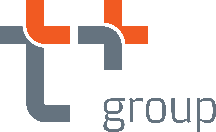 Мы предлагаем  возможность обучения по целевым договорам
Компания готовит кадры для энергетики по специальностям высшего профессионального образования :
инженер-теплоэнергетикинженер-электрик
  и профессиям среднего профессионального образования:электрогазосварщикэлектромонтерэлектрослесарьлаборант
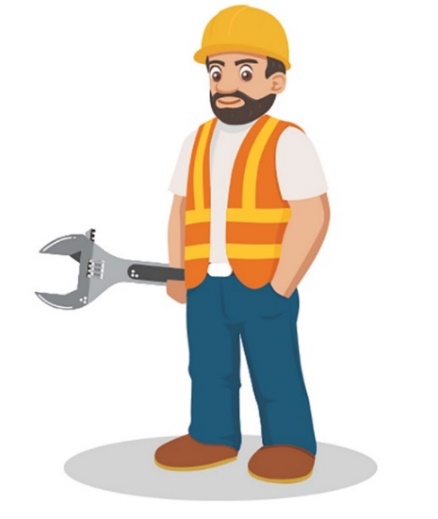 Мы сотрудничаем с ведущими учебными заведениями региона
ПАО «Т Плюс» гарантирует выплату дополнительной стипендии успешно обучающимся студентам, прохождение практики на предприятиях Компании и трудоустройство
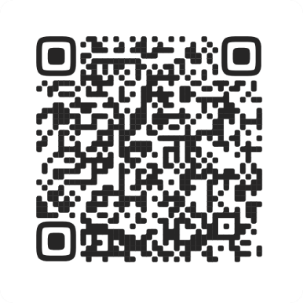 8(8332)57-45-45
        8(922)970-49-09
hr.kirov@tplusgroup.ru
Учебные заведения региона для заключения целевых договоров на обучение
При заключении договора ПАО «Т Плюс» гарантирует прохождение практики, выплату стипендии успешным студентам, трудоустройство. 
Контакты по заключению целевых договоров:Главный специалист управления привлечения, развития персонала и корпоративной культуры 
Семерикова Ирина Сергеевна
8 (8332) 57-45-45
 8-922-970-49-09
Irina.Semerikova@tplusgroup.ru